An Approximation Algorithm to Maximize User Capacity for an Auto-scaling VoD System
Chang, Zhangyu
Supervised by Prof. Gary Chan
9 September 2019
2
Introduction and Related Work
Problem Formulation and its NP-hardness
AVARDO: An Approximation Algorithm
Illustrative Trace-driven Experimental Results
Conclusion
Contents
3
User Request Pattern for Blockbuster Videos:Stable Popularity, Volatile Traffic
[Speaker Notes: Be direct in the presentation
Succinct (brief & clear) + not to digress too much from the main idea
强调重点 分清轻重 (sort things out)]
4
Request Rate Over a Typical Day
Blockbuster videos have rather stable and predictable over days or weeks (cf. UGC).
Popularity remains quite stable (varies less than 10%) over a day.
Request traffic may vary by an order of magnitude over merely hours.
Auto-scaling is a solution to meet demand in a timely and cost-effective manner.
User request of a leading video service website in China over a day
5
A Typical Auto-scaling VoD Cloud
A video cloud consisting of auto-scaling VoD data centers.
6
Maximizing the User Request Rate Threshold
7
Optimizing Following Inter-dependent Dimensions
Challenges: Timescale and Interdependence
8
We shall jointly optimize these 3 interdependent dimensions.
9
Contributions
Related Work
10
11
Introduction and Related Work
Problem Formulation and its NP-hardness
AVARDO: An Approximation Algorithm
Illustrative Trace-driven Experimental Results
Conclusion
Contents
Symbol Used in Formulation
12
13
Problem Formulation of AVARD:Auto-scaling Video Allocation and Request Dispatching
Objective
User request rate threshold
Subject to
Storage
Server cannot store video blocks beyond its storage
Streaming
Server can serve the traffic of a block only if it has this block
All the user request for each video block shall be served
QoS
NP-Hardness of AVARD Problem
14
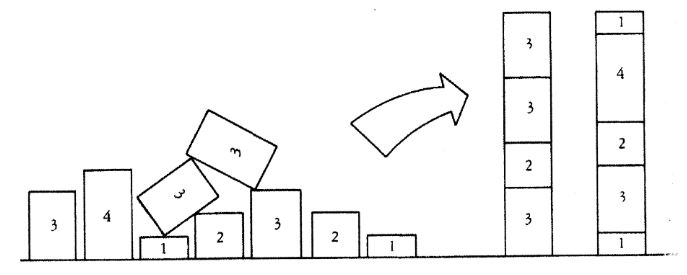 15
Introduction and Related Work
Problem Formulation and its NP-hardness
AVARDO: An Approximation Algorithm
Illustrative Trace-driven Experimental Results
Conclusion
Contents
Additional Symbol Used in Algorithm
16
AVARDO: Approximation Algorithm for an Auto-scaling Video-on-Demand System
17
Auto-scaling Video Allocation and Request Dispatching Optimization
Jointly optimize Video Allocation, Server Selection, and Request Dispatching
AVARDO has a stack-based server selection scheme
Consider the set of active servers as a stack
Push (activate) or pop (deactivate) a server in an orderly sequence
18
Preprocessing Stage: Block Replication
fully replicated blocks
partially replicated blocks
19
Preprocessing Stage: Replica Clustering
A
B
C
D
F
G
H
E
L
H
A
K
J
I
E
I
J
K
L
F
G
Objective: Each cluster has the same file size and generates similar user traffic.
B
C
D
20
Block Allocation and Request Dispatching
21
Optimality and Time Complexity
22
Introduction and Related Work
Problem Formulation and its NP-hardness
AVARDO: An Approximation Algorithm
Illustrative Trace-driven Experimental Results
Conclusion
Contents
Simulation Environment
23
The real-world data trace is from a leading video service website in China over 2 weeks.
We partition the videos into the blocks of the same size of 100MB.
When a video has multiple resolutions and bit rates, we treat them as multiple video files.
Performance Metrics
24
[Speaker Notes: Cite the comparison schemes in the related work]
Asymptotic Optimality
25
Outperform State-of-the-art Schemes
26
[Speaker Notes: Why do you say they are state-of-the-art?
Tell us how you translate lambda into optimality gap.]
Closely Optimal Over a Typical Day
27
28
Introduction and Related Work
Problem Formulation and its NP-hardness
AVARDO: An Approximation Algorithm
Illustrative Trace-driven Experimental Results
Conclusion
Contents
Conclusion
29
Selected References
30
[1] J. Yang, Z. Yao, B. Yang, X. Tan, Z. Wang, and Q. Zheng, “Software-defined multimedia streaming system aided by variable-length interval in-network caching,” IEEE Transactions on Multimedia, vol. 21, no. 2, pp. 494–509, Feb 2019. 
[2] E. Bourtsoulatze, N. Thomos, J. Saltarin, and T. Braun, “Content-aware delivery of scalable video in network coding enabled named data networks,” IEEE Transactions on Multimedia, vol. 20, no. 6, pp. 1561– 1575, June 2018.
[3] J. Tang, X. Tang, and J. Yuan, “Traffic-optimized data placement for social media,” IEEE Transactions on Multimedia, vol. 20, no. 4, pp. 1008–1023, April 2018.
[4] H. Zhao, Q. Zheng, W. Zhang, B. Du, and H. Li, “A segment-based storage and transcoding trade-off strategy for multi-version VoD systems in the cloud,” IEEE Transactions on Multimedia, vol. 19, no. 1, pp. 149–159, Jan 2017. 
[5] G. Gao, Y. Wen, W. Zhang, and H. Hu, “Cost-efficient and QoS-aware content management in media cloud: Implementation and evaluation,” in Proc. International Conference On Communications (ICC). IEEE, 2015, pp. 6880–6886.
[6] L. De Cicco, S. Mascolo, and V. Palmisano, “QoE-driven resource allocation for massive video distribution,” Ad Hoc Networks, 2019.
[7] W. Iqbal, A. Erradi, and A. Mahmood, “Dynamic workload patterns prediction for proactive auto-scaling of web applications,” Journal of Network and Computer Applications, vol. 124, pp. 94 – 107, 2018.
[8] C. Valliyammai and R. Mythreyi, “A dynamic resource allocation strategy to minimize the operational cost in cloud,” in Emerging Technologies in Data Mining and Information Security, A. Abraham, P. Dutta, J. K. Mandal, A. Bhattacharya, and S. Dutta, Eds. Springer Singapore, 2019, pp. 309–317.
[9] J. Nino-Mora, “Resource allocation and routing in parallel multi-server ˜ queues with abandonments for cloud profit maximization,” Computers and Operations Research, vol. 103, pp. 221 – 236, 2019.
[10] H. Zhao, J. Wang, Q. Wang, and F. Liu, “Queue-based and learning-based dynamic resources allocation for virtual streaming media server cluster of multi-version VoD system,” Multimedia Tools and Applications, Apr 2019.
31
Thank You!
Any Questions?